1
Brief update ofMuon Collider Higgs Physics studies
Higgs  &  4th Family Physics Studies          3/21/2012https://indico.fnal.gov/conferenceDisplay.py?confId=5398

Higgs Observation by CMS, Atlas, LHC    7/4/2012

This update
G P  Yeh      8/1/2012
2
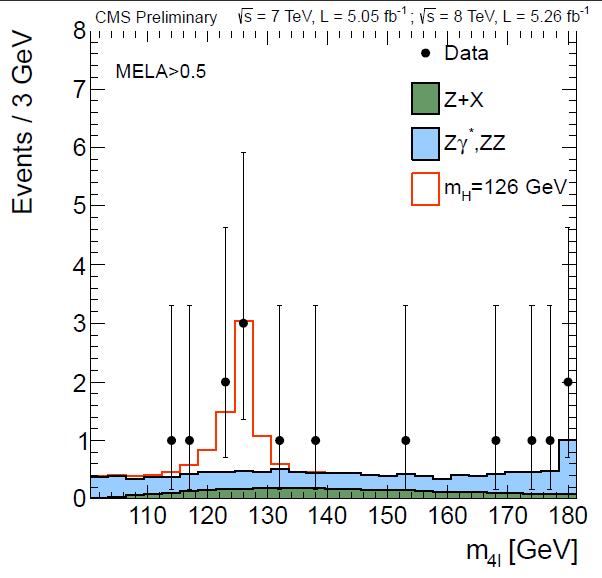 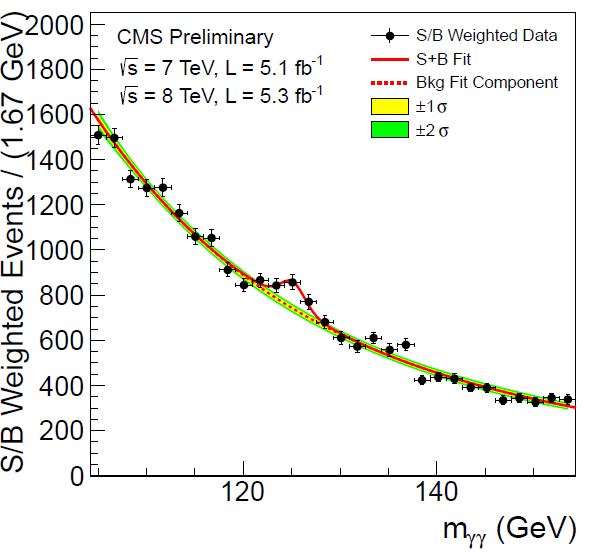 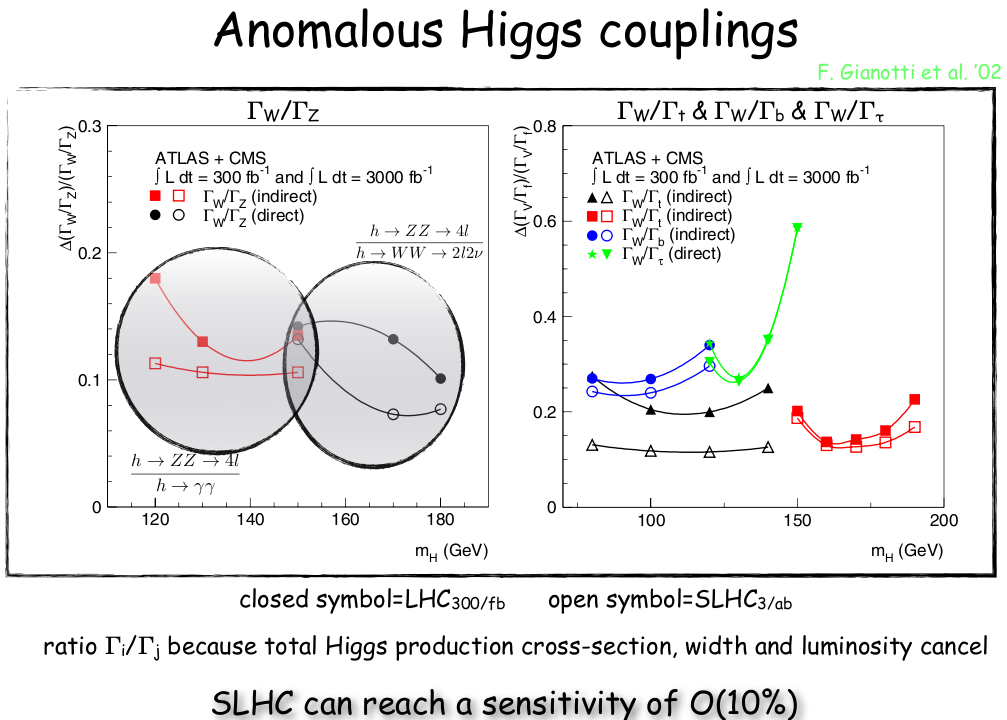 3
Christophe Grojean          Physics @ SLHC        Saclay         Feb. 7, 2011
ILC
4
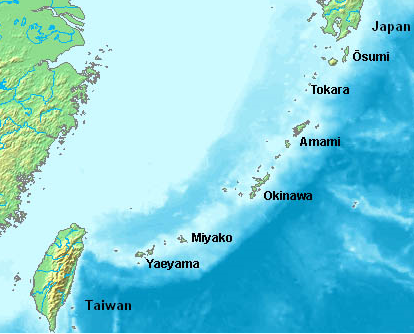 http://newsline.linearcollider.org/2012/02/02/a-visit-to-the-
                                               two-candidate-japanese-ilc-sites/
Okinawa
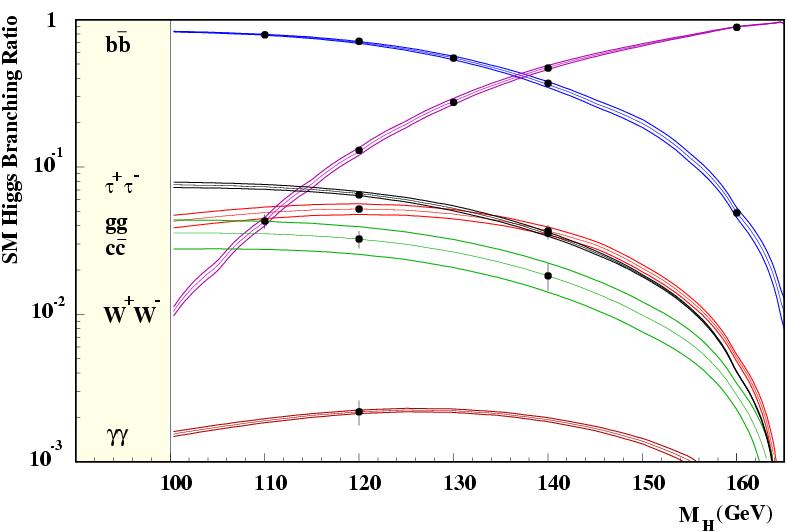 5
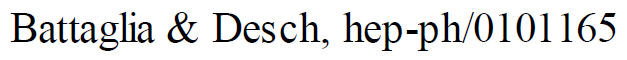 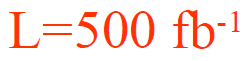 6
SM Higgs
Current understanding of SM-like Higgs coupling precision at CLIC 
(including theoretical uncertainty)
(still some work to do, e.g. top coupling still derived from ILC)
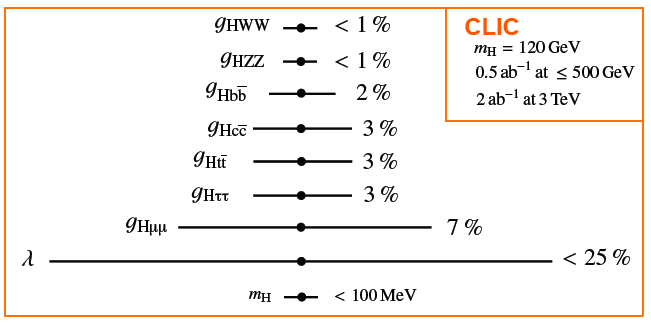 Lucie Linssen, colloquium Fermilab, June 6th, 2012
6
7
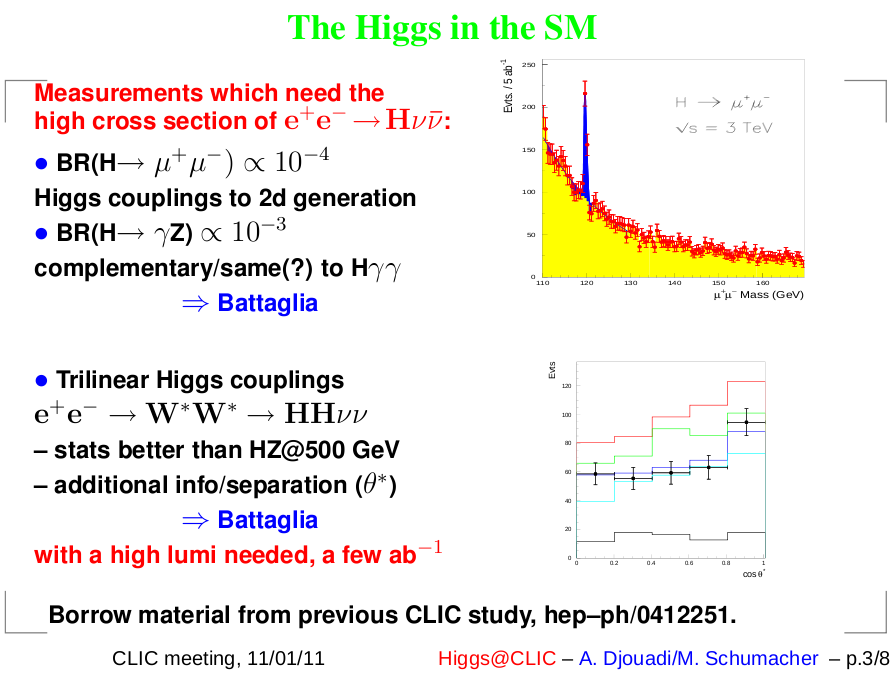 8
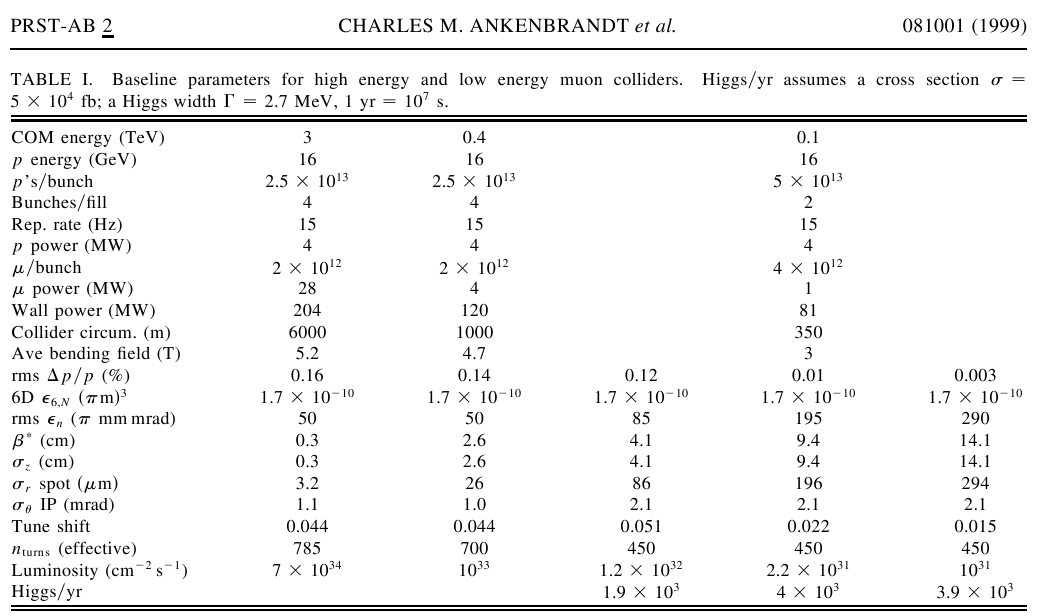 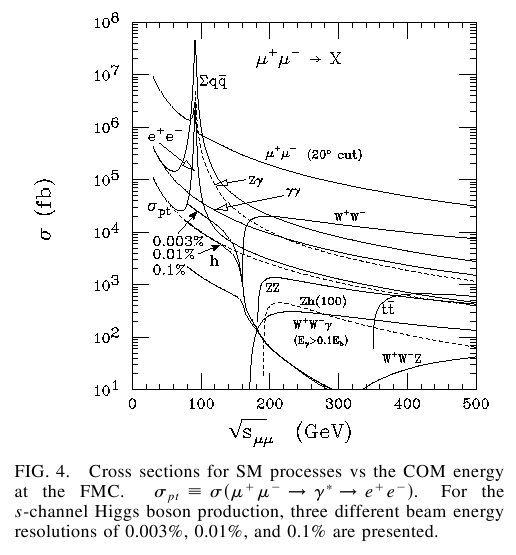 9
10
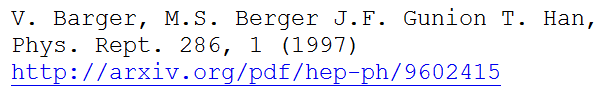 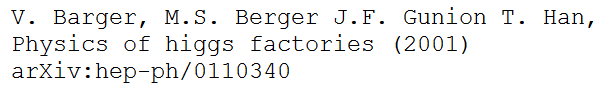 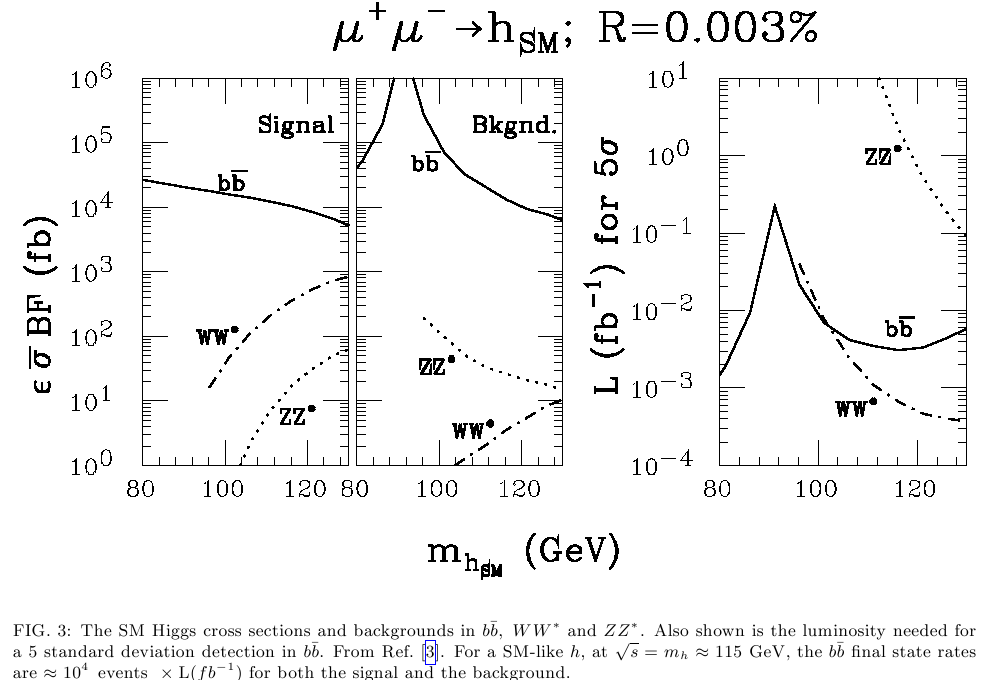 11
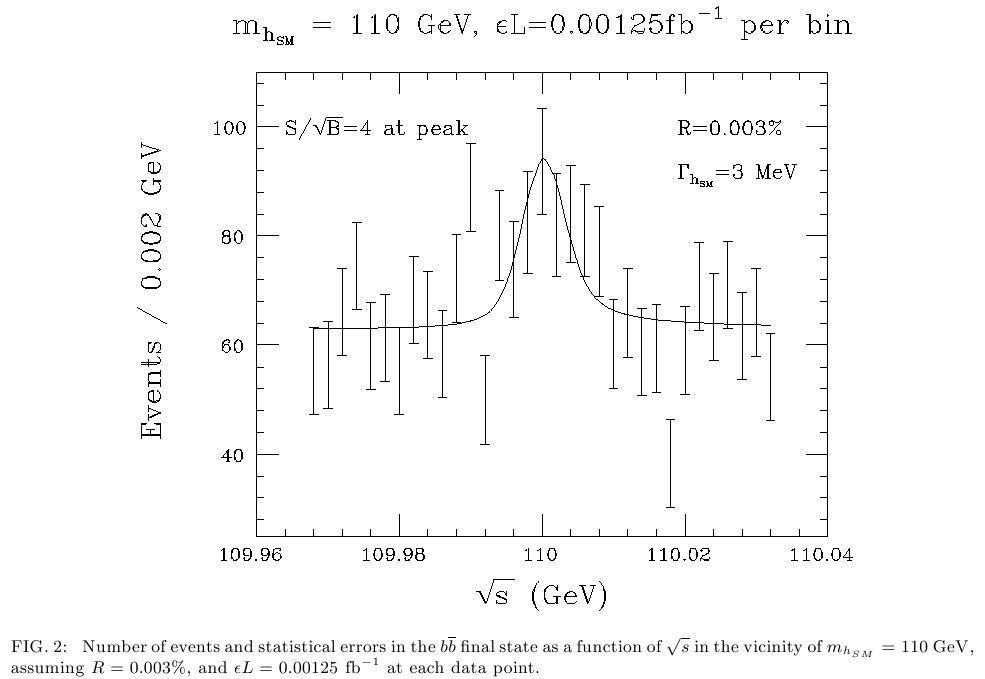 12
-1
L ~ 0.2 fb    needed
>
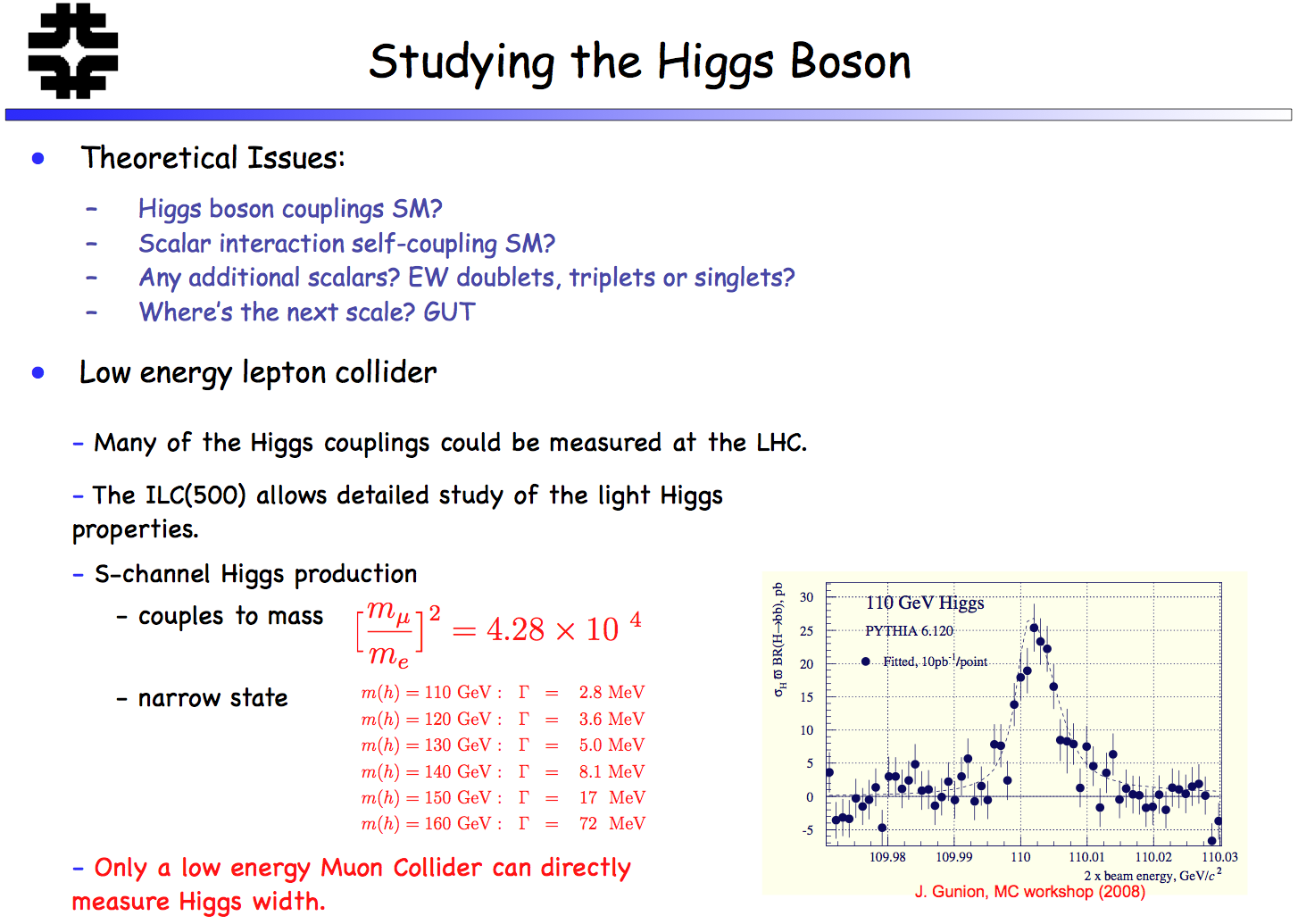 13
Eichten            9/2011
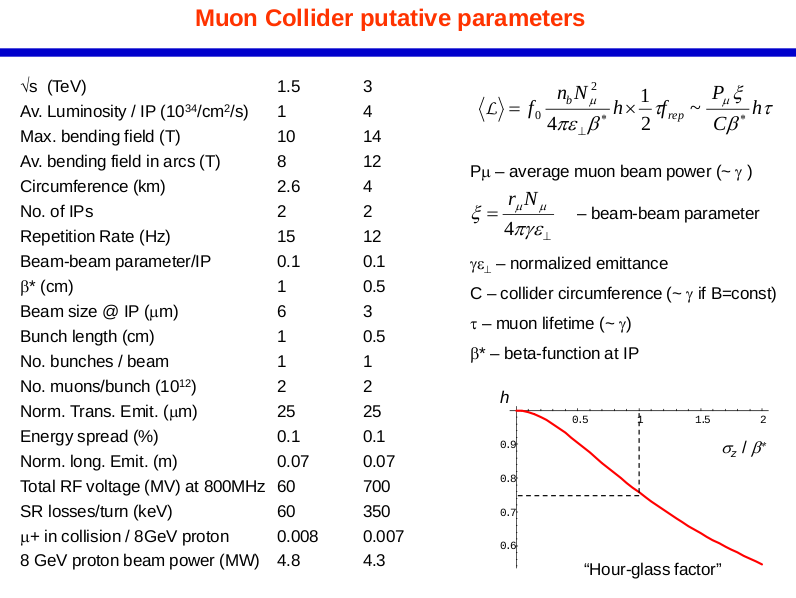 14
Project X :    Multi  mA
Intensity Frontier
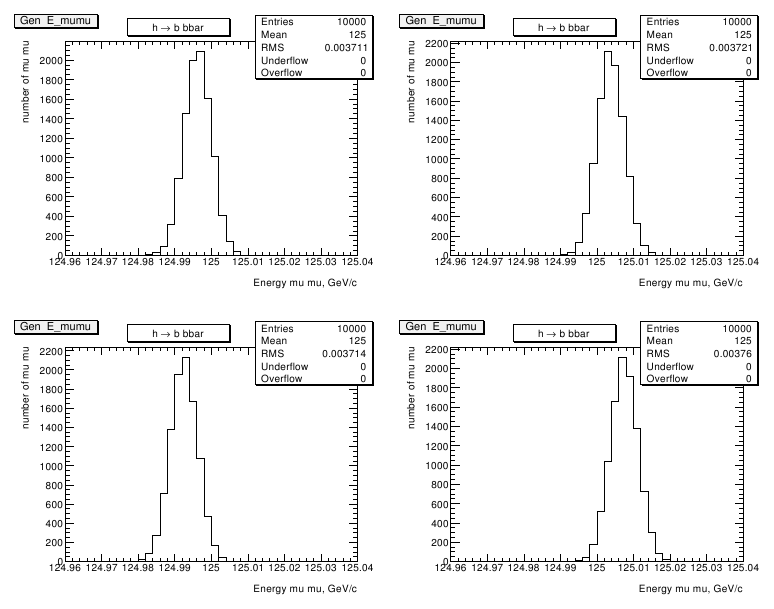 15
16
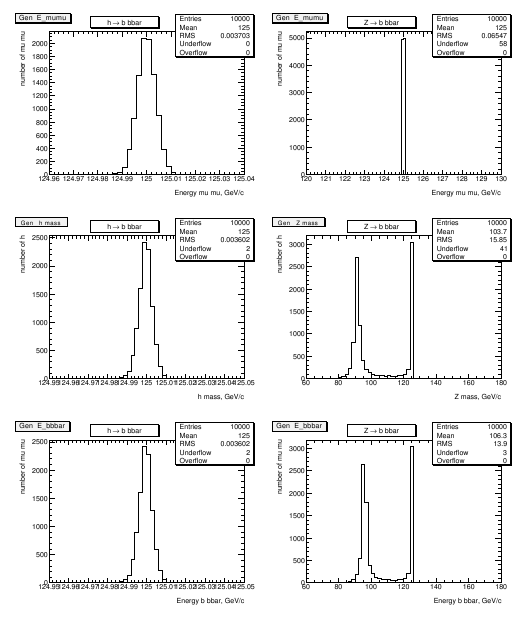 17
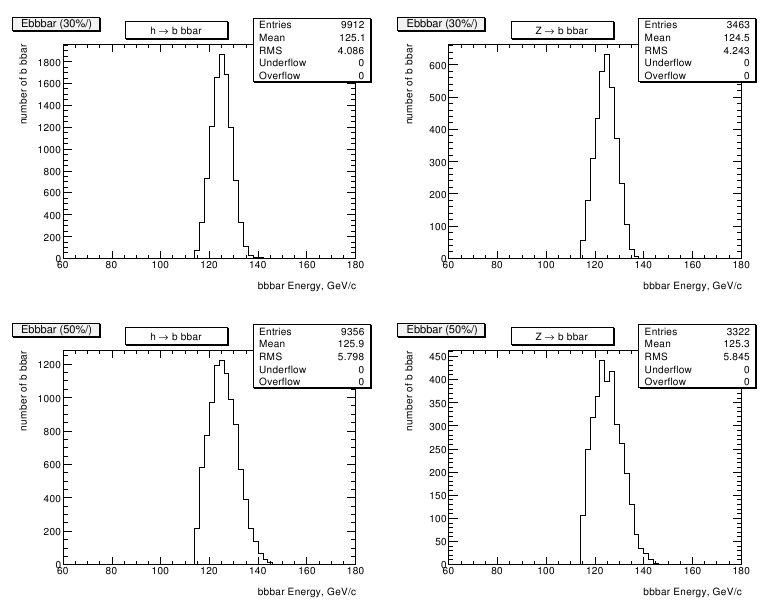 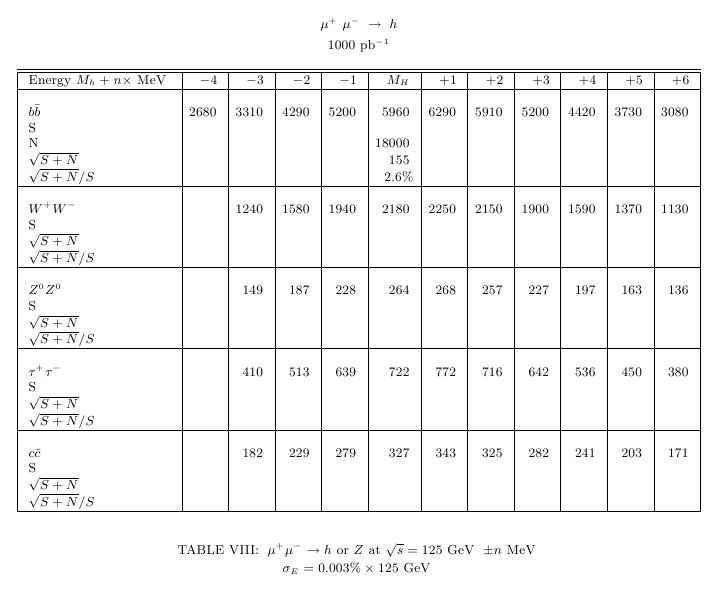 18
19
Summary
LHC has discovered  Higgs 
 m+ m-         H     ZH     nnH       mmH      nnHH                           h    A    H    H    H   ?     
Muon Collider Higgs Factory     m+ m-         H  measure H mass & width                to   MeV level  measure H coupling to   b  W         to   few %
-
+
0
0
0
31
L ~ 10       for Mh=125
>
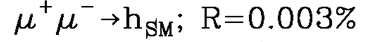 ~
20
Additional   Info
21
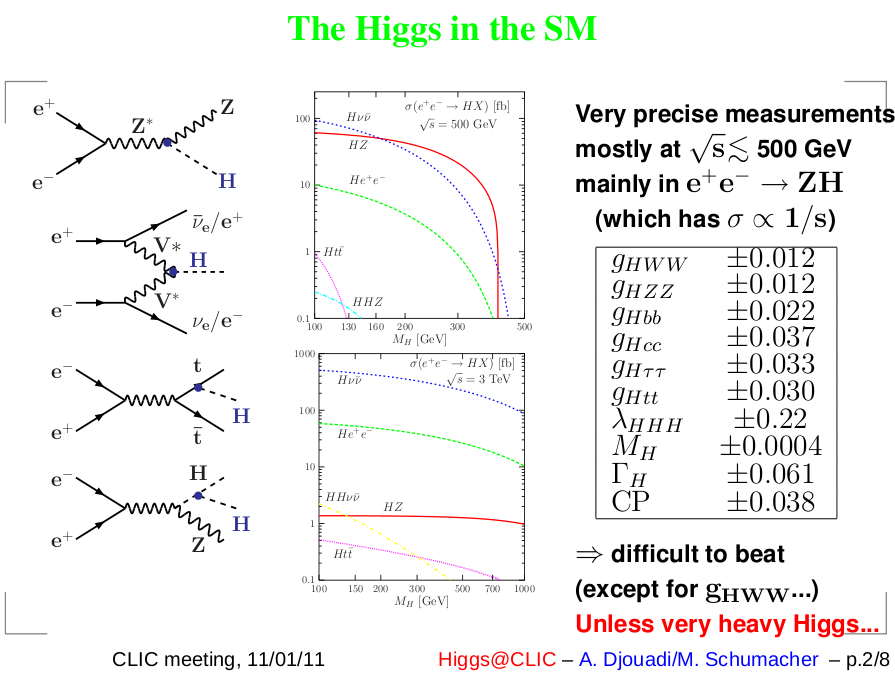 22
S. Dawson, arXiv:hep-ph/9703387
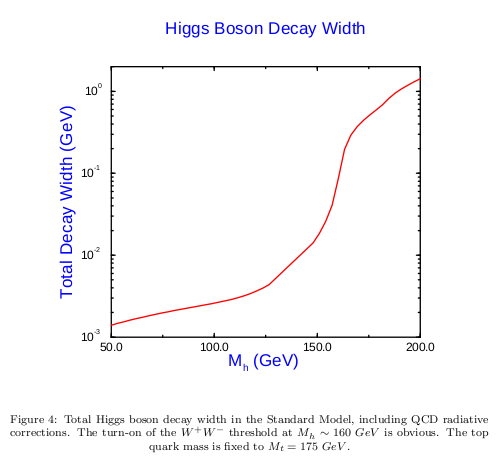 Pythia:
G(125) =
3.6 MeV
G(125) =
4 MeV
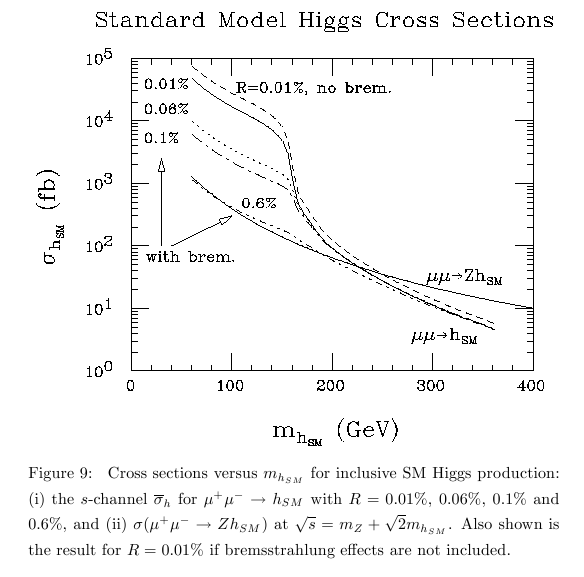 23
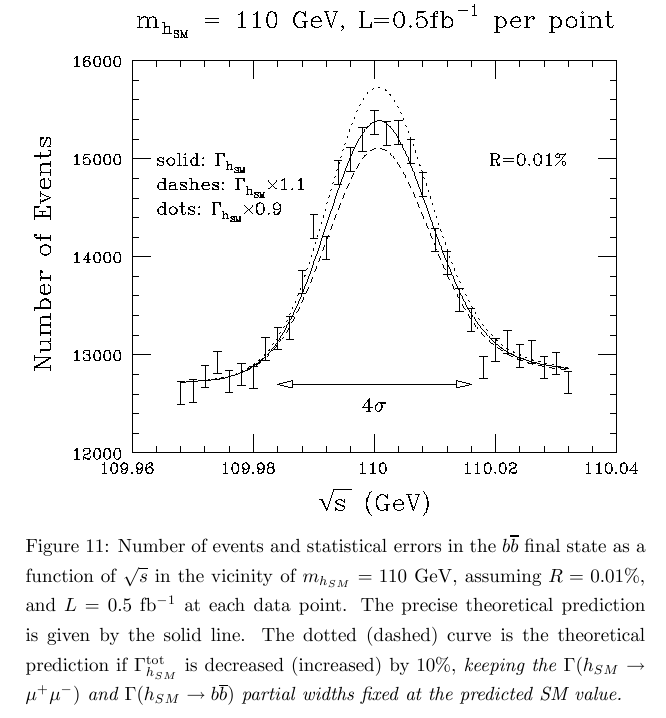 24
25
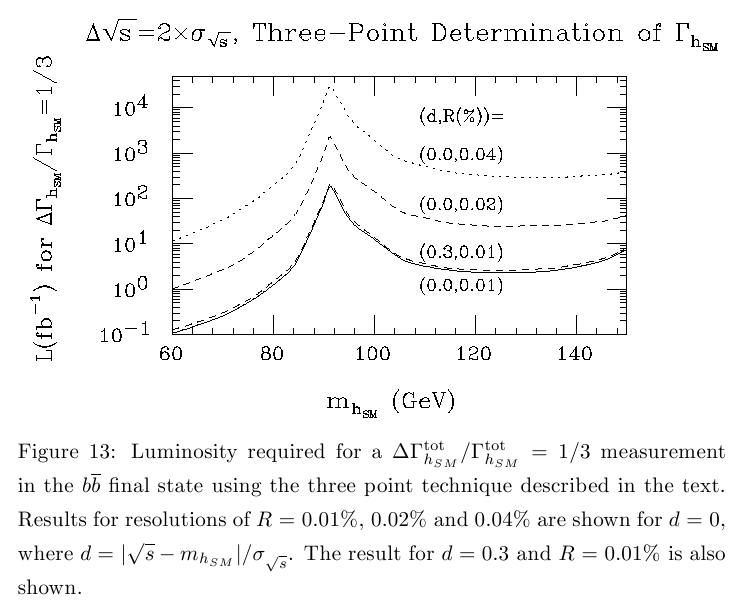 R = 0.01%
-1
L = 2 fb-1 needed
>
26
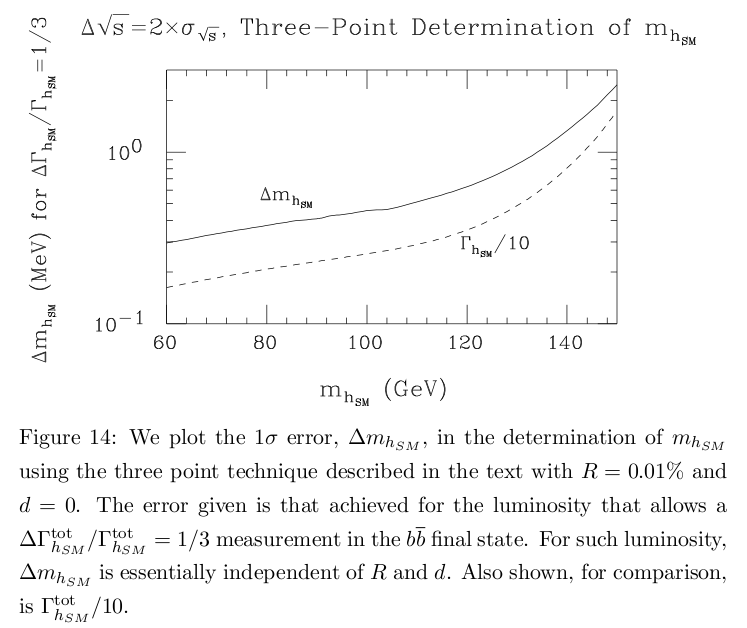